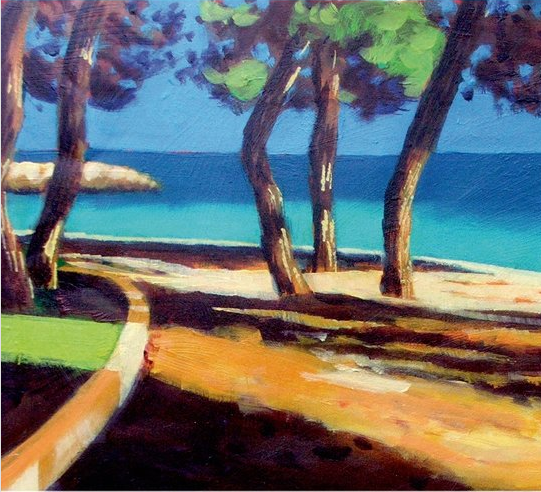 chapter 25
Reading and Writing about Literature
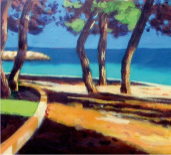 What Is Literary Analysis?
A literary analysis essay (sometimes called literary criticism or a critique) analyzes and interprets one or more aspects of a literary work.
A General Approach to 
Reading Literature
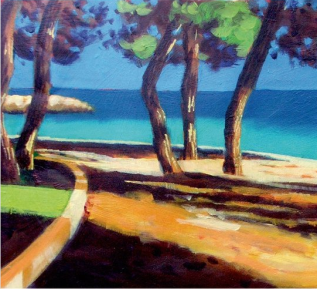 Read with an open mind.

Preview the work before reading it.

Read slowly and carefully.

Note that literature often “bends the rules” of grammar and usage.

Establish the literal meaning first.
(continued)
Reread the work to focus on your interpretation.

Anticipate a gradual understanding

Interact with the work.

Identify themes and patterns.

Write one or more paragraphs identifying the conflict, its resolution, and the main theme.
Understanding the 
Language of Literature
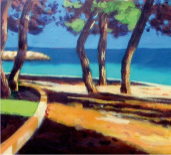 Similes, Metaphors, and Personification

Symbols

Irony
Analyzing Short Stories
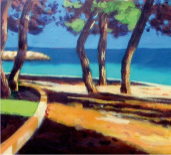 Reading: “The Secret Lion,” by Alberto Rios


Setting

Characters

Point of View

Plot

Theme
Reading: “The Story of an Hour,” by Kate Chopin
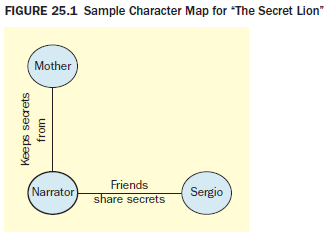 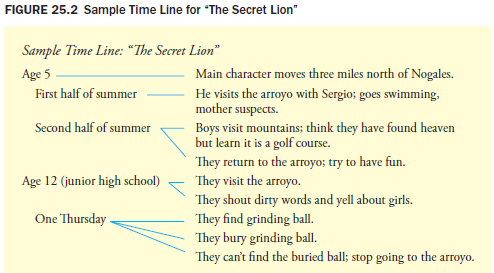 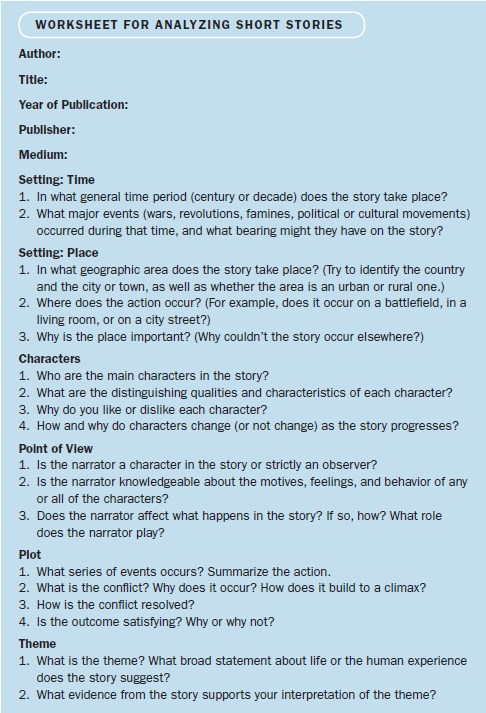 Analyzing Poetry
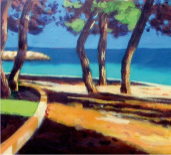 Read the poem through once.

Use punctuation to guide your comprehension.

Visualize as you read.

Read the poem several more times.

Check unfamiliar references.

Identify the speaker and tone.
(continued)
Identify to whom the poem is addressed.

Analyze the language of the poem.

Analyze the poem’s theme.

Write a response.

Reading: “Two Look at Two,” by Robert Frost

Reading: “How I Discovered Poetry,” by Marilyn Nelson
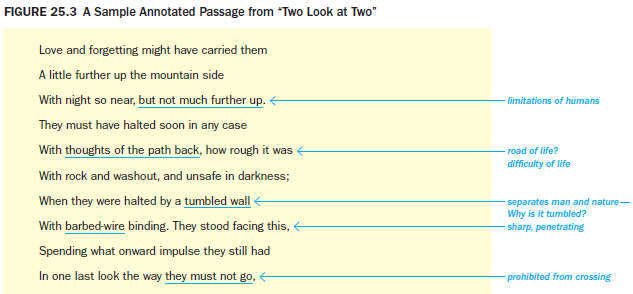 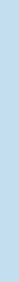 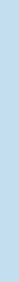 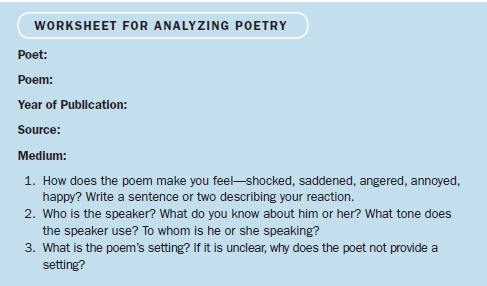 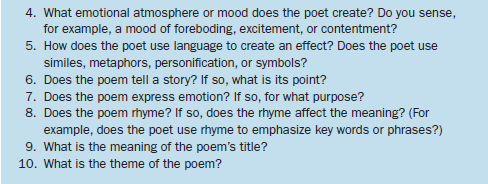 A Guided Writing Assignment
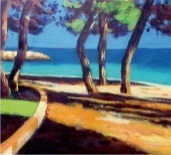 Your Essay Assignment


Prewriting
Read an analyze your writing assignment carefully.
Explore the work of literature and generate ideas.
Conduct background research.
Evaluate your ideas and choose an approach to your literary analysis.
(continued)
A Guided Writing Assignment
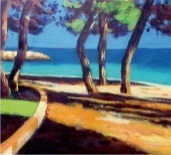 Organizing and Drafting
Draft your thesis statement.
Choose a method of organization.
Draft your literary analysis.

Revising
Evaluate your draft and revise as necessary.

Editing and Proofreading
Edit and proofread your essay.
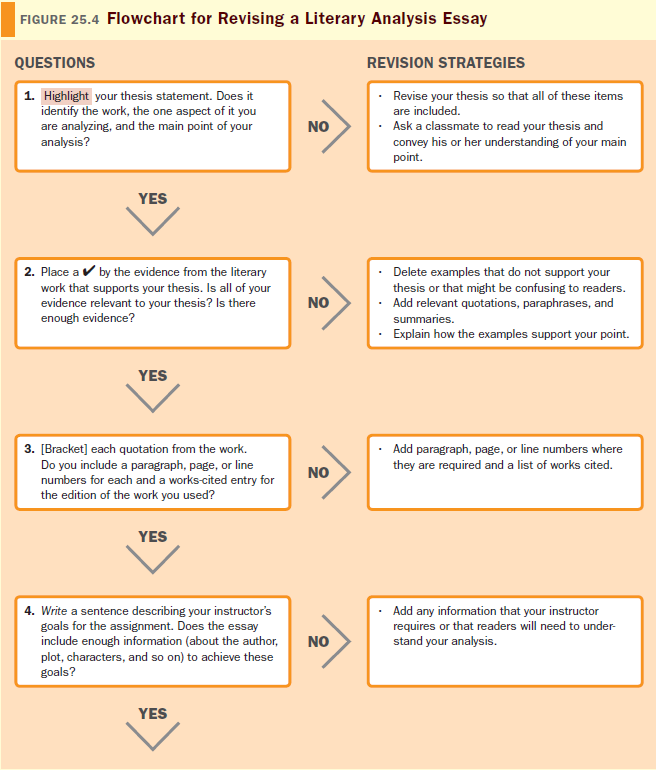 (continued)
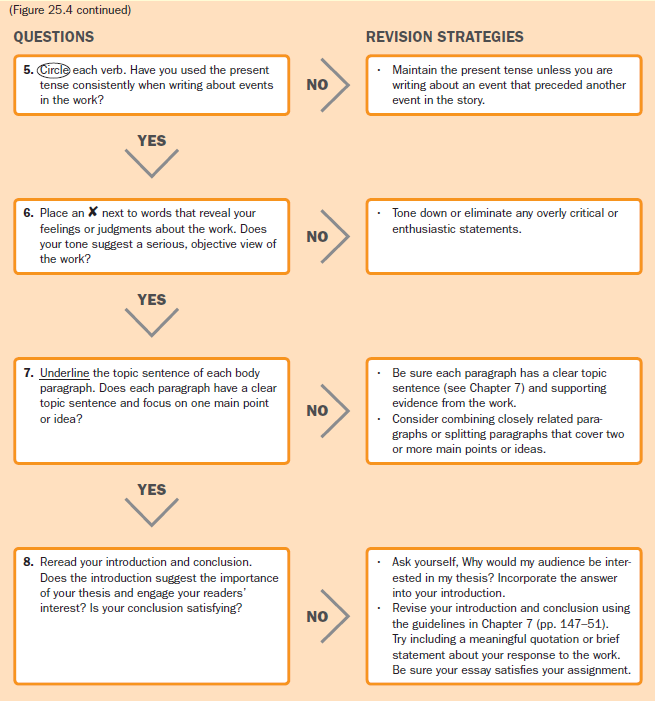 Reading

“The Keeping of ‘The Secret Lion,’” by Andrew Decker